המכללה לביטחון לאומי
ברוכים הבאים!
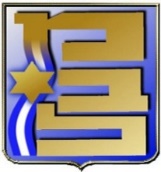 ספטמבר 2020
1
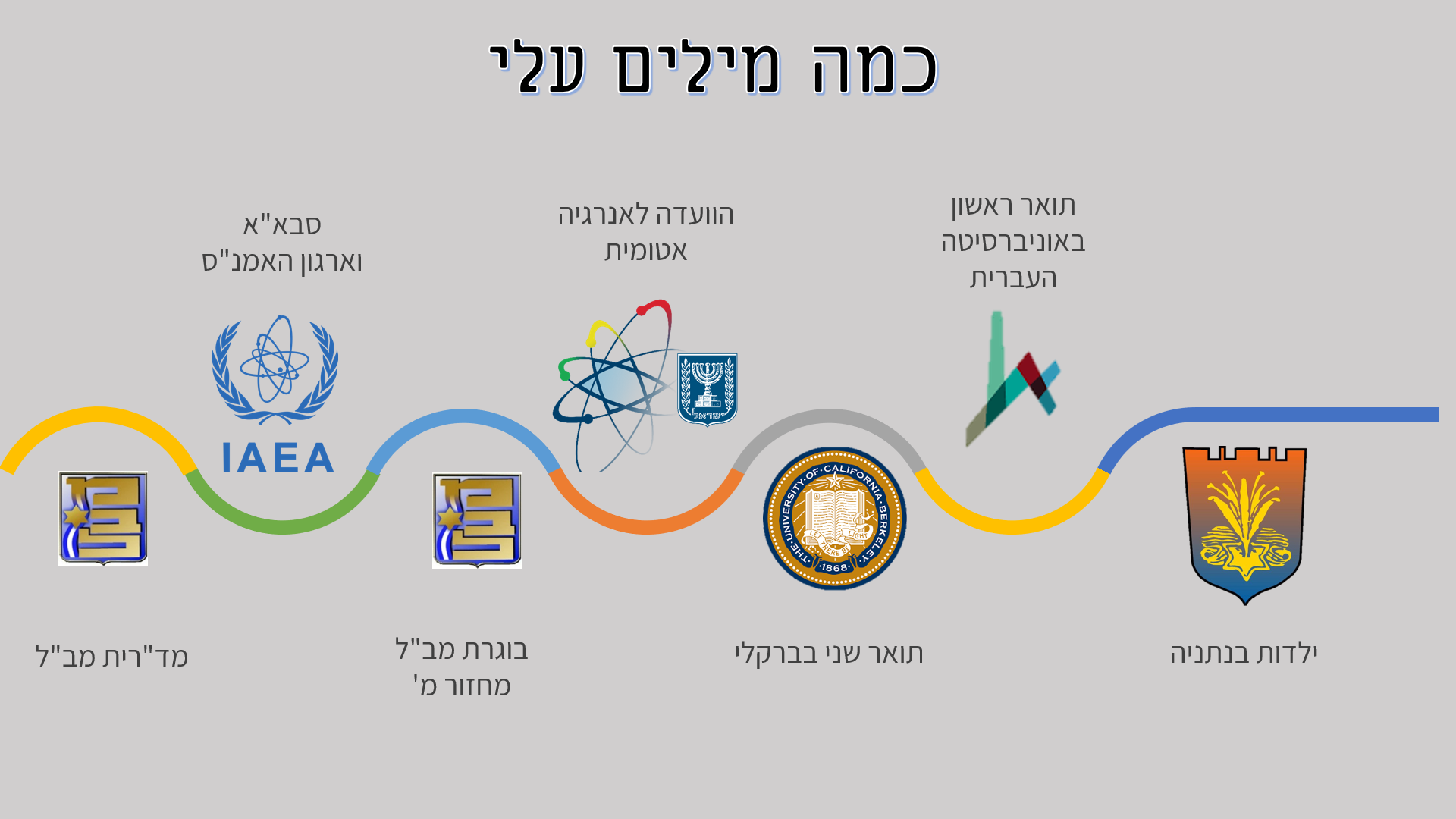 2
מבנה המכללות הצבאיות
מפקד המכללות
(אלוף איתי וירוב)
מפקד פו"ם
(תא"ל רפי מילוא)
המכללה 
לביטחון לאומי
קורס תא"לים
מלט"ק
פו"ם אפק
פו"ם אלון
פו"ם גדעון
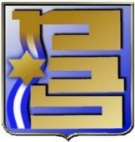 3
מה עוד יש בחצר המכללות?
מפקד המכללות
(אלוף איתי וירוב)
מפקד המכללה לפו"ם
ענף תחקור ולגיטימציה
הוצאת "מערכות"
קתדרה
ספריית צה"ל
מרכז למידה לבכירים
מלו"פ
אוריינות
ענף הדרכה
ענף לוגיסטיקה
תרבות גופנית
הוצל"א
4
מבנה המב"ל
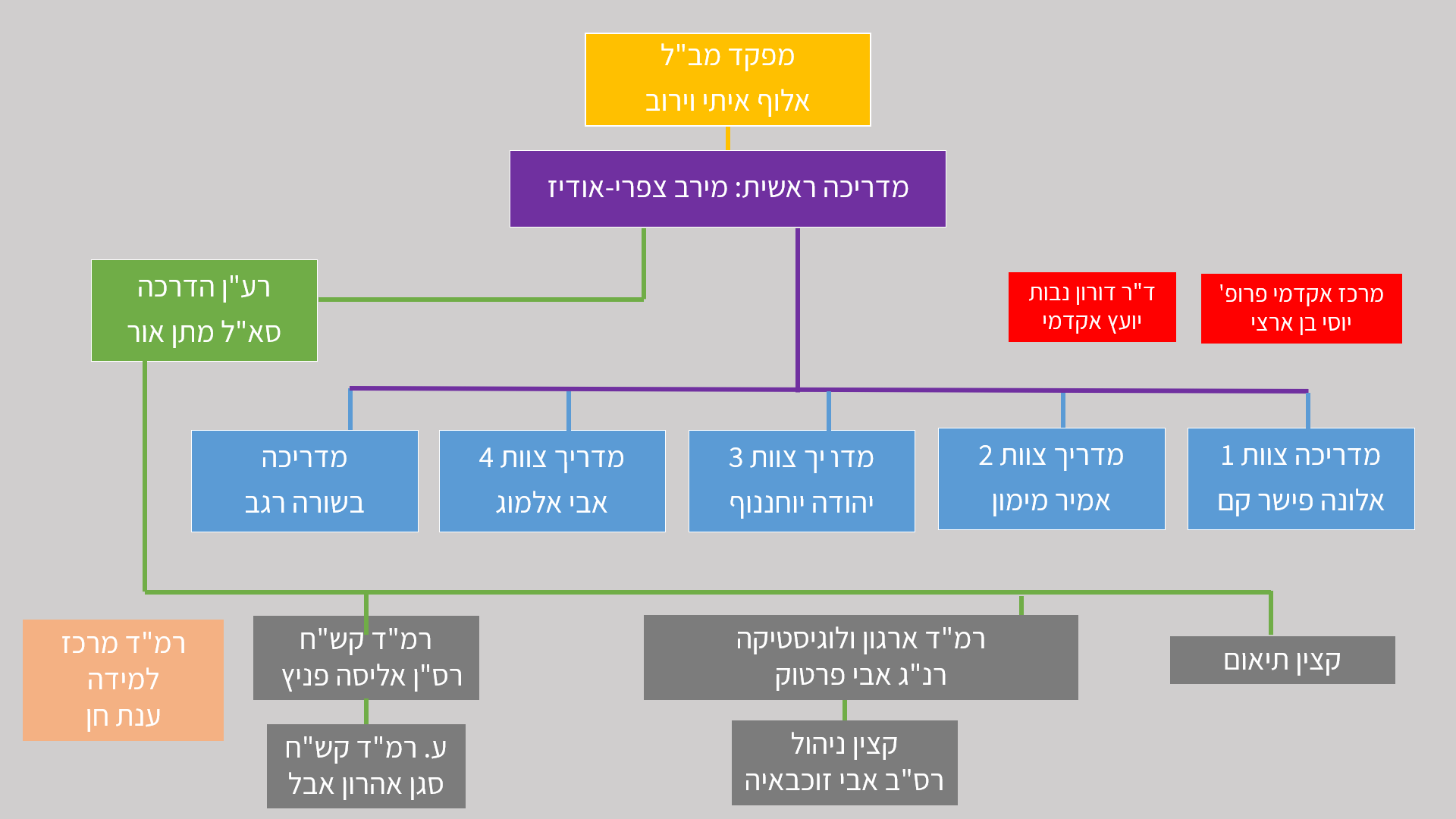 5
יחודיות המב"ל
המוסד ותפקידו
הרכב המשתתפים
מה לומדים בו
שיטות הלימוד
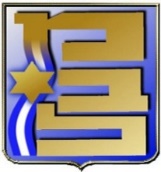 6
עקרונות החלוקה לצוותים
שני צוותים עם משתתפים בינ"ל
פיזור משתתפים מאותו ארגון בין הצוותים
הפרדה בין מדריך למשתתף מאותו ארגון
צוותים הטרוגניים: 
אנשי צבא - אזרחים
תפקידים/תחום עיסוק
מגדר
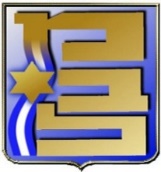 7
חלוקת הצוותים
8
תחומי הלימוד במב"ל
אסטרטגיה
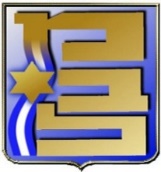 9
העונה הבינלאומית (1/4)
יסודות ומושגים בביטחון לאומי – ד"ר דורון נבות ותא"ל (מיל') איתי ברון
"מפגשי רשת" – היכרות אישית
גיאו-אסטרטגיה – פרופ' יוסי בן ארצי ומירב צפרי-אודיז
יום משרד החוץ
סיור ביטחון לאומי (בטל"מ) צוותי
יום עיון איראן
לימודים באנגלית
סמינר וסיור לימודי באירופה
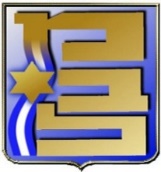 10
סמינר וסיור לימודי באירופה1-5 בנובמבר 2020
צוות 1 – סרביה
צוות 2 – ליטא
צוות 3 – קפריסין
צוות 4 – יוון/פינלנד
כלל הכיתה – בריסל (נאט"ו, איחוד אירופאי)
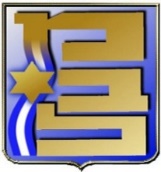 11
העונה הישראלית (2/4)
סמינר ציונות: אבות האומה - פרופ' יוסי בן ארצי וד"ר ענת חן
לימודי אסטרטגיה – ד"ר דימה אדמסקי, מרכז דדו, מפקד המכללות
גיאוגרפיה וסיורי הביטחון הלאומי (צפון, דרום, יו"ש, ירושלים, קו התפר ובקעה) – פרופ' יוסי בן ארצי 
מדינאות, דיפלומטיה ומדיניות חוץ – ד"ר עמנואל נבון (חיפה)
גישות ואסכולות במדע המדינה – ד"ר דורון נבות (חיפה)
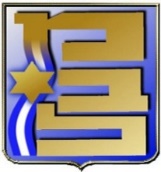 12
העונה הישראלית (2/4)
סמינר בחירה מורחב: 
משפט ציבורי – פרופ' אמנון רייכמן (חיפה)
החברה הישראלית והביטחון הלאומי – ד"ר אביעד רובין (חיפה)
סמינר בחירה:
חברה ישראלית – ד"ר נרי הורוביץ
אנרגיה וגיאופוליטיקה – ד"ר עילי רטיג
רפואה וביטחון לאומי – פרופ' איציק קרייס
מו"מ / מיומנויות שכנוע ועמידה מול מצלמה 
סימולציה מדינית ביטחונית מסכמת
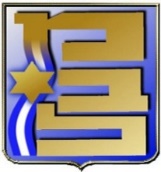 13
עונת ההתמחות (3/4)
העולם הדיגיטלי למקבלי החלטות – פרופ' דני רז
סיורים בארגונים הביטחוניים
סמינר בחירה:
כלכלת ישראל – ד"ר עומר מואב
תקשורת – ד"ר אופיר רייכמן
סייבר – פרופ' אביתר מתניה
ימי עיון: שחיתות שלטונית, משפט בינ"ל, סייבר
סמינר וסיור לימודי במזרח
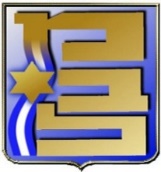 14
העונה האינטגרטיבית (4/4)
סיורי בטל"מ: אילת וערבה, תשתיות
סמינר וסיור לימודי בארה"ב
פרויקט גמר מחקרי (פג"מ)
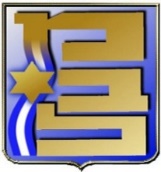 15
לימודים באנגלית
4 רמות
הוראה אל מול שיח
מתכונת
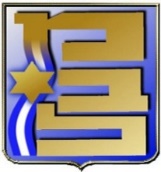 16
תאום ציפיות
חובות הלימוד – השתתפות פעילה, הובלת משימות והגשת מטלות
פרידה מארגון האם ותכנון חופשות על פי גרף מב"ל
מאגוסיסטם לאקוסיסטם
הצבת יעדים לפיתוח אישי
בטחון מידע
לימודים בצל קורונה – אחריות אישית
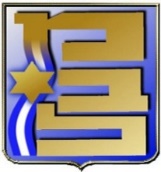 17
קוד מב"ל
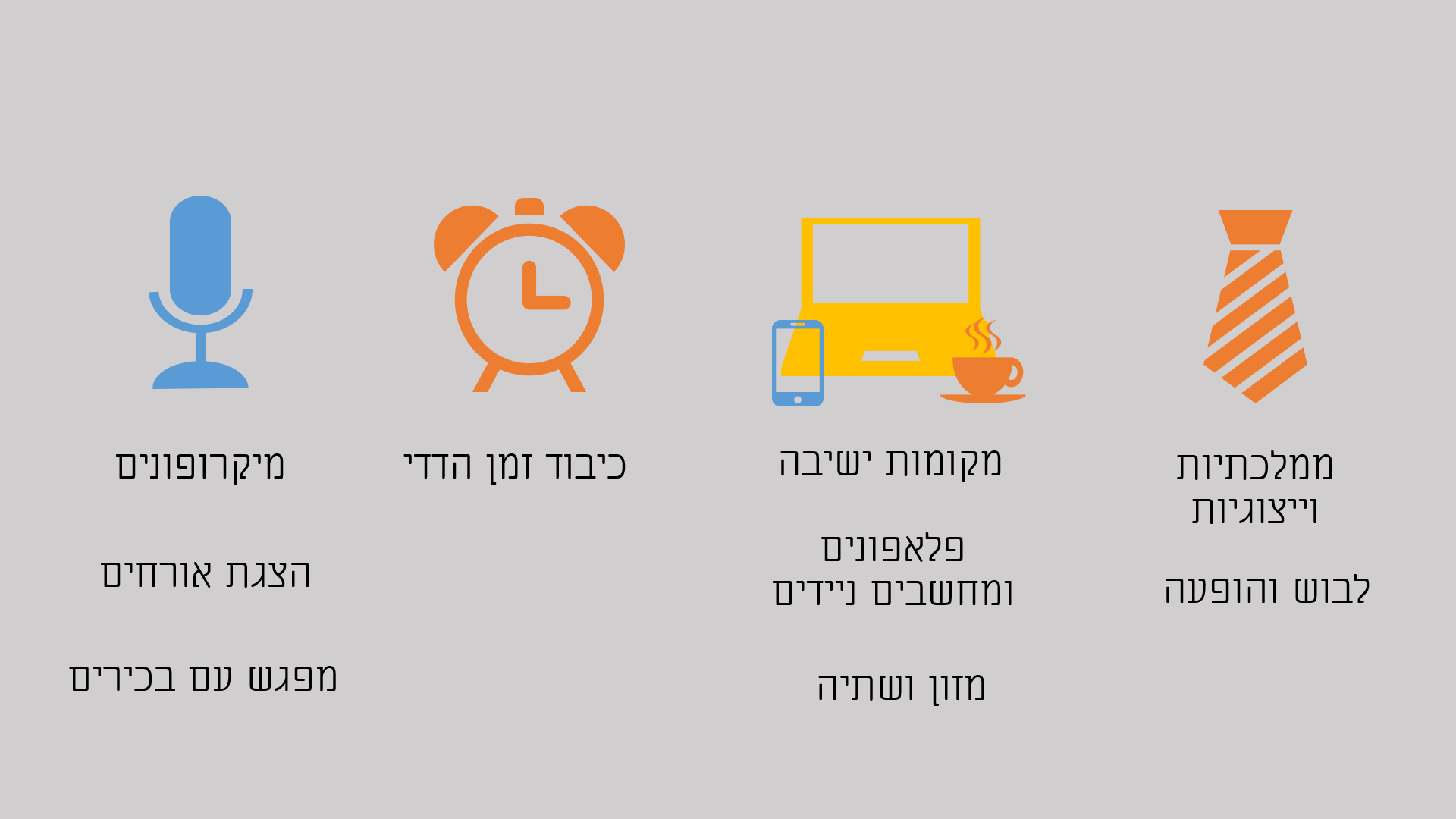 18
קוד מב"ל
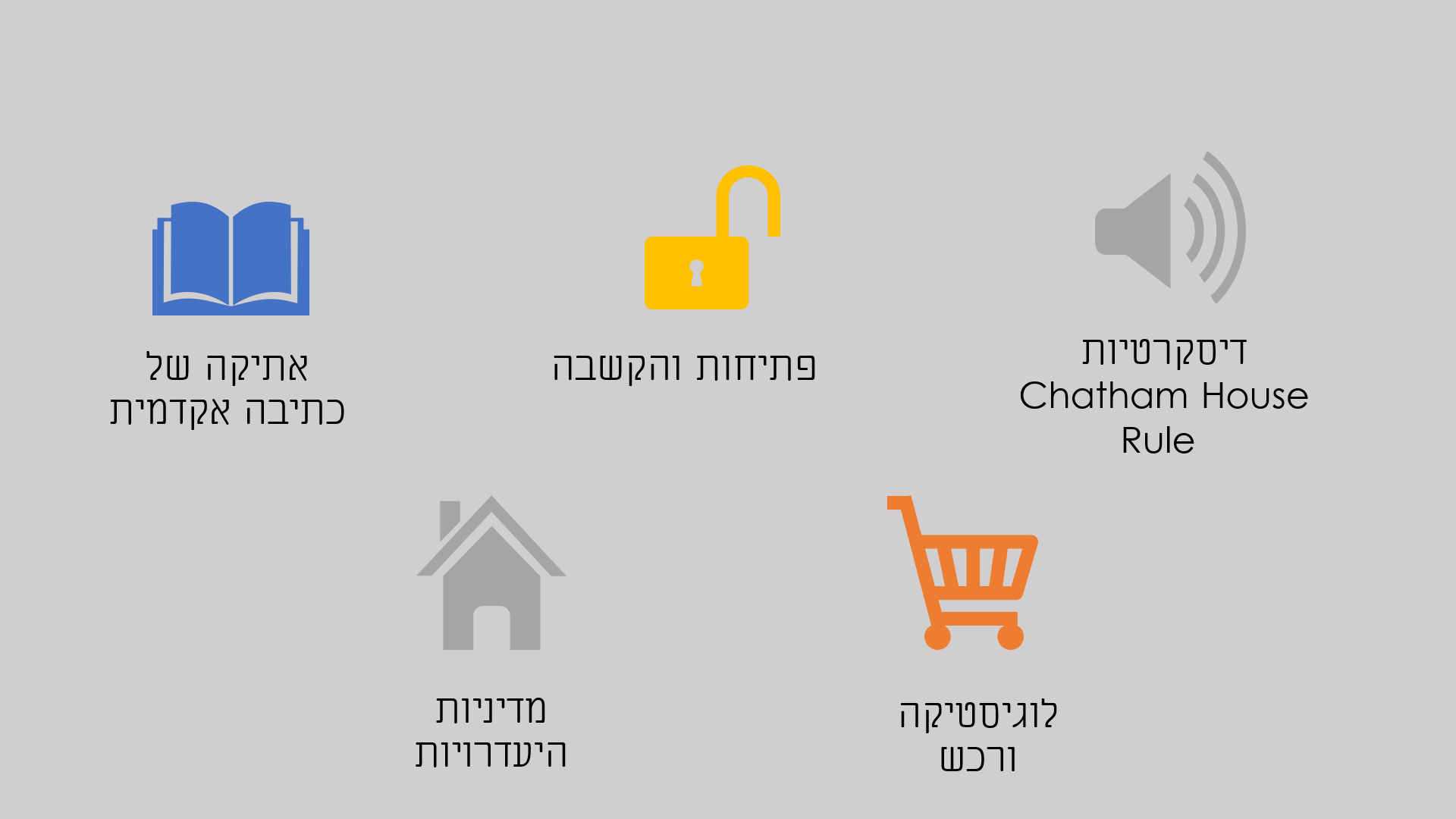 19
משתתפים נושאי תפקיד
נשיאות כיתה 
 מסכם/ת (עברית ואנגלית)
 צלם/ת
 גזבר/ית
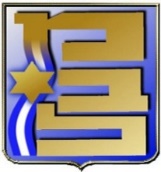 20
מבנה שבוע (עקרוני) במב"ל
21
שבוע הפתיחה
22
בהצלחה!
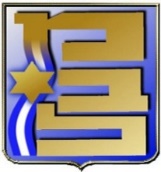 23